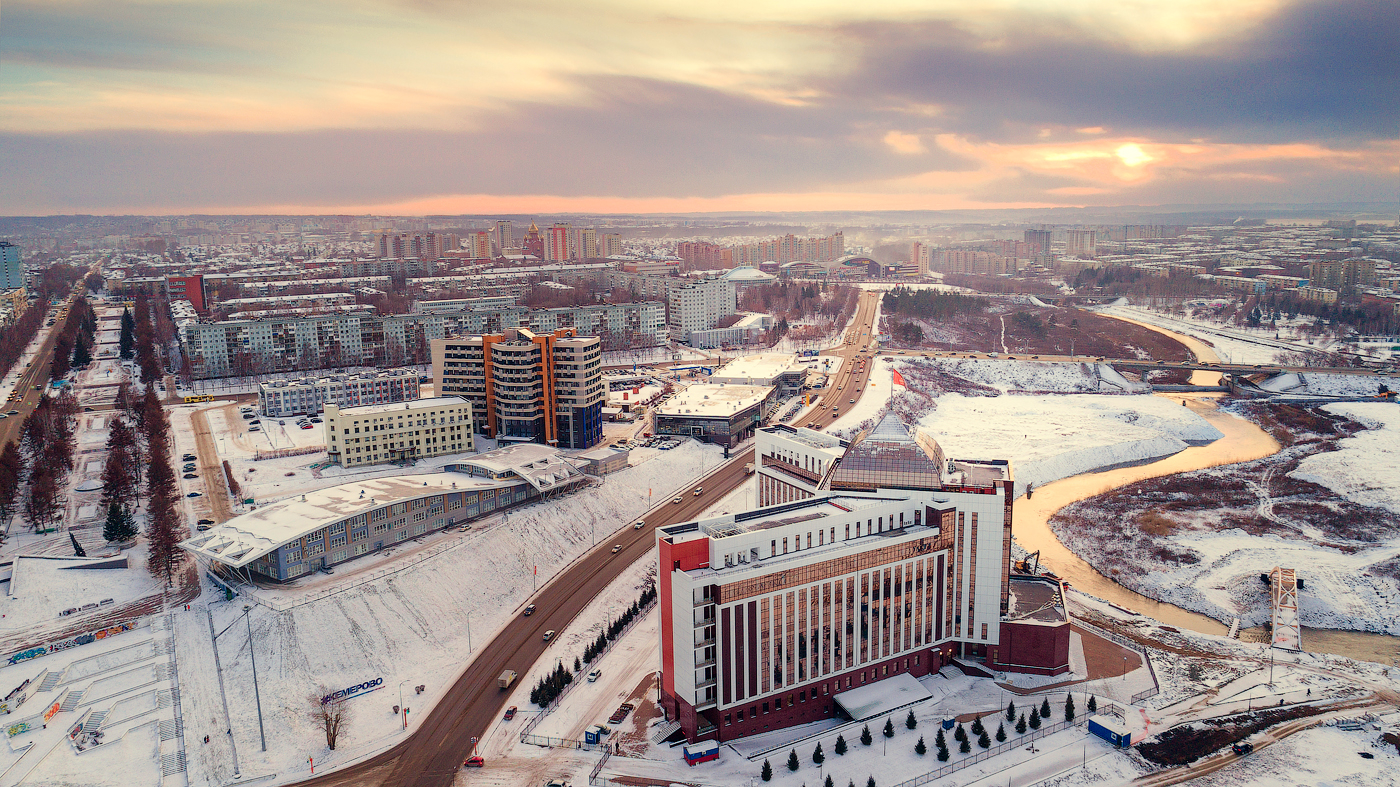 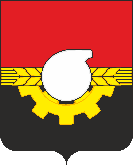 ИТОГИ СОЦИАЛЬНО-ЭКОНОМИЧЕСКОГО РАЗВИТИЯ ГОРОДА КЕМЕРОВО ЗА 2023 ГОД
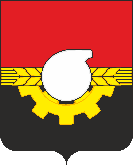 ОСНОВНЫЕ СОЦИАЛЬНО-ЭКОНОМИЧЕСКИЕ ПОКАЗАТЕЛИ за 2023 год
Среднемесячная заработная плата (без субъектов малого предпринимательства) – 77 794 рубля

Сальдированный финансовый результат организаций (без субъектов малого предпринимательства) – 175,8 млрд рублей прибыли

Индекс промышленного производства – 103,2 %

Объем введенного в эксплуатацию жилья – 289,6 тыс. кв. м

Уровень безработицы – 0,32 %

Стоимость минимального набора продуктов питания – 5 813,31 рубля в расчете на одного человека

Оборот организаций  (без субъектов малого предпринимательства) –  1 135,9 млрд рублей

Работы, выполненные по виду деятельности «Строительство» –  46,2 млрд рублей

Объем отгруженных товаров, выполненных работ и услуг (всеми категориями производителей) – 247,7 млрд рублей

Численность населения (среднегодовая) – 546 981 человек
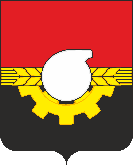 ПРОМЫШЛЕННОЕ ПРОИЗВОДСТВО
ИНДЕКСЫ ПРОИЗВОДСТВА
по видам экономической деятельности
ИНДЕКС ПРОМЫШЛЕННОГО ПРОИЗВОДСТВА
18,2 %
ДОБЫЧА ПОЛЕЗНЫХ ИСКОПАЕМЫХ
106,9 %
ОБРАБАТЫВАЮЩИЕ ПРОИЗВОДСТВА
ОБЕСПЕЧЕНИЕ ЭЛЕКТРИЧЕСКОЙ ЭНЕРГИЕЙ, ГАЗОМ И ПАРОМ; КОНДИЦИОНИРОВАНИЕ ВОЗДУХА
92,5 %
103,2 %
92,2 %
2022
ВОДОСНАБЖЕНИЕ; ВОДООТВЕДЕНИЕ, ОРГАНИЗАЦИЯ 
СБОРА И УТИЛИЗАЦИИ ОТХОДОВ, ДЕЯТЕЛЬНОСТЬ ПО ЛИКВИДАЦИИ ЗАГРЯЗНЕНИЙ
2023
85,5 %
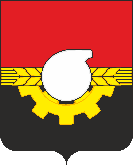 ПРОМЫШЛЕННОЕ ПРОИЗВОДСТВО
ОБЪЕМ ОТГРУЖЕННОЙ ПРОМЫШЛЕННОЙ ПРОДУКЦИИ, млрд рублей
СТРУКТУРА ПРОМЫШЛЕННОГО ПРОИЗВОДСТВА ПО ВИДАМ ЭКОНОМИЧЕСКОЙ ДЕЯТЕЛЬНОСТИ
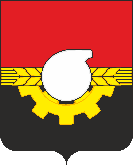 ПРОМЫШЛЕННОЕ ПРОИЗВОДСТВО
ДОБЫЧА ПОЛЕЗНЫХ ИСКОПАЕМЫХ
ОБРАБАТЫВАЮЩИЕ ПРОИЗВОДСТВА
197 562,6 млн рублей 
(95,1 % к 2022 году)
4 024,4 млн рублей 
(78,4 % к 2022 году)
ВОДОСНАБЖЕНИЕ; ВОДООТВЕДЕНИЕ, ОРГАНИЗАЦИЯ СБОРА И
УТИЛИЗАЦИИ ОТХОДОВ,
ДЕЯТЕЛЬНОСТЬ ПО ЛИКВИДАЦИИ
ЗАГРЯЗНЕНИЙ
ОБЕСПЕЧЕНИЕ ЭЛЕКТРИЧЕСКОЙ ЭНЕРГИЕЙ, ГАЗОМ И ПАРОМ, 
КОНДИЦИОНИРОВАНИЕ ВОЗДУХА
9 445,7 млн рублей 
(104,8 % к 2022 году)
36 676,5 млн рублей 
(100,6 % к 2022 году)
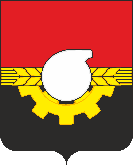 СТРОИТЕЛЬНАЯ ДЕЯТЕЛЬНОСТЬ
ВВОД В ДЕЙСТВИЕ ЖИЛЫХ ДОМОВ
ОБЪЕМ РАБОТ, ВЫПОЛНЕННЫХ ПО ВИДУ
 ДЕЯТЕЛЬНОСТИ «СТРОИТЕЛЬСТВО»
289,6 тыс. м2
(       103,3 % к 2022 году)
 4 412 квартир

76,0 тыс. м2
(       116,5 % к 2022 году)
388 индивидуальных домов
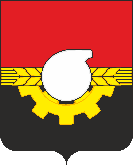 РЫНОК ТОВАРОВ И УСЛУГ
ОБОРОТ РОЗНИЧНОЙ ТОРГОВЛИ
Сферу потребительского рынка города Кемерово представляют 8 070 объектов 
(2022 год – 8 002), из них:

5 369 – розничной торговой сети (2022 г. – 5 279)
256 – оптовой торговли (2022 г. – 326)
788 – общественного питания (2022 г. – 773)
165 – цеха малой мощности, пекарни (2022 г. – 128)
1 492 – бытового обслуживания населения (2022 г. – 1 496)
186 510
(МЛН РУБЛЕЙ)
111,7%
ИНДЕКС ФИЗИЧЕСКОГО ОБЪЕМА
                 к 2022 году
8 624
78 952
ОБОРОТ ОБЩЕСТВЕННОГО ПИТАНИЯ
ОБЪЕМ ПЛАТНЫХ УСЛУГ
103,9 %
(МЛН РУБЛЕЙ)
98,0 %
(МЛН РУБЛЕЙ)
ИНДЕКС ФИЗИЧЕСКОГО ОБЪЕМА к 2022 году
ИНДЕКС ФИЗИЧЕСКОГО ОБЪЕМА  к 2022 году
Сферу общественного питания города Кемерово представляет 
788 объектов,  
в т. ч. 620 объектов общедоступной сети на 17 814 посадочных мест, из них:
258  - кафе
197 - закусочных
112 - баров
53 - ресторана
Сфера бытового обслуживания в городе включает 
1 492 объекта

В отчетном периоде вновь построено 10 объектов, после реконструкции открыто 75 объектов бытового  обслуживания и создано 182 рабочих места
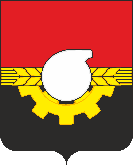 ИНФЛЯЦИЯ
ИНДЕКС ПОТРЕБИТЕЛЬСКИХ ЦЕН
2023 год в % к 2022 году
ИНДЕКС ЦЕН И ТАРИФОВ
НА ТОВАРЫ И УСЛУГИ
2023 год в % к 2022 году
ПРОДОВОЛЬСТВЕННЫЕ ТОВАРЫ
103,0 %
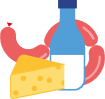 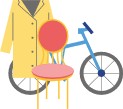 НЕПРОДОВОЛЬСТВЕННЫЕ ТОВАРЫ
103,7 %
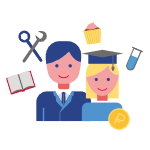 УСЛУГИ
112,0 %
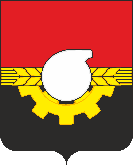 РЫНОК ТРУДА
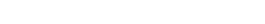 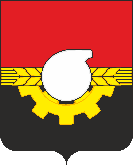 УРОВЕНЬ ЖИЗНИ НАСЕЛЕНИЯ
Среднемесячная заработная плата работников крупных и средних организаций города в номинальном выражении в 2023 году по сравнению с 2022 годом выросла на 16,4 % и составила 77 794 рубля
Динамика среднемесячной начисленной заработной платы работников, рублей
110,2 %
Реальная среднемесячная заработная плата
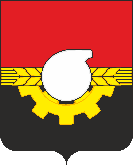 УРОВЕНЬ ЖИЗНИ НАСЕЛЕНИЯ
СРЕДНЕМЕСЯЧНАЯ НАЧИСЛЕННАЯ ЗАРАБОТНАЯ ПЛАТА РАБОТНИКОВ КРУПНЫХ И СРЕДНИХ ОРГАНИЗАЦИЙ ПО ВИДАМ ЭКОНОМИЧЕСКОЙ ДЕЯТЕЛЬНОСТИ
 за 2023 год (тысяч рублей)
Деятельность гостиниц и предприятий общественного питания
Сельское, лесное хозяйство, охота, рыболовство и рыбоводство
Государственное управление и обеспечение военной безопасности; социальное обеспечение
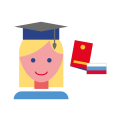 Деятельность в области информации и связи
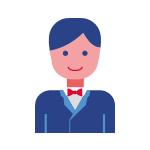 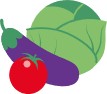 38,5
70,9
Добыча полезных ископаемых
84,6
Образование
Деятельность финансовая           и страховая
423,5
Деятельность 
в области здравоохранения и социальных услуг
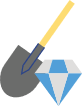 Обрабатывающие производства
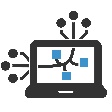 81,6
56,7
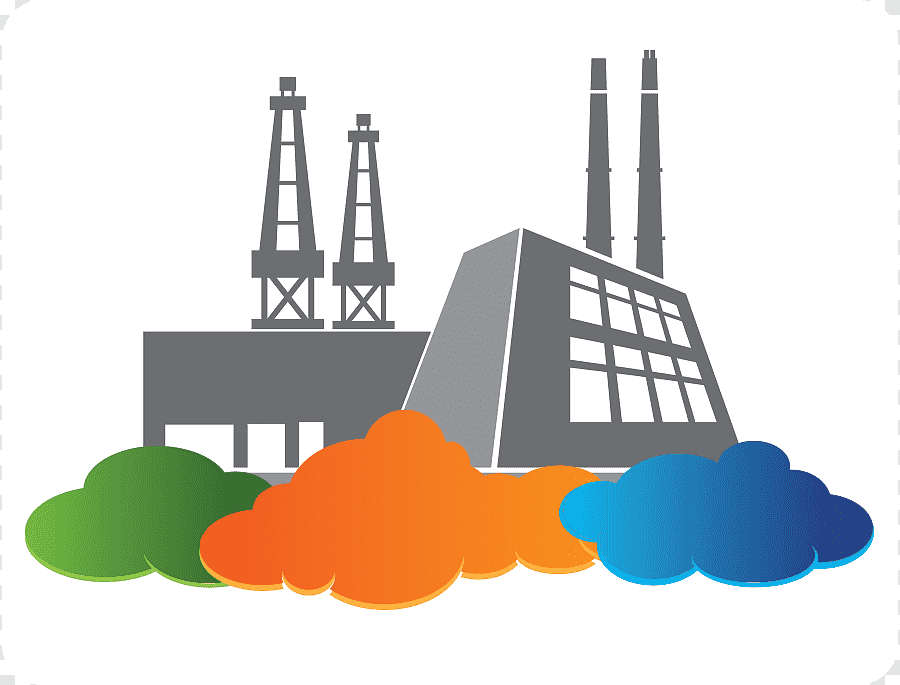 77,1
Деятельность по операциям с недвижимым имуществом
Водоснабжение; водоотведение, организация сбора и утилизация отходов
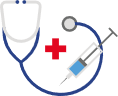 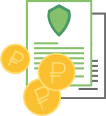 96,2
Деятельность в области
культуры, спорта, организации досуга и развлечений
89,0
65,8
Обеспечение электрической энергией, газом и паром
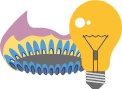 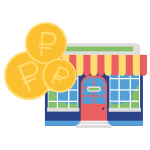 Деятельность профессиональная, научная и техническая
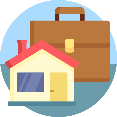 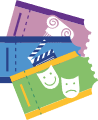 54,7
60,1
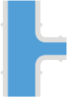 Предоставление прочих видов услуг
56,0
Строительство
122,8
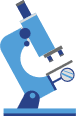 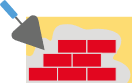 101,9
Деятельность административная и сопутствующие дополнительные услуги
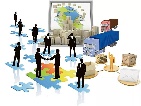 Торговля оптовая
и розничная
54,7
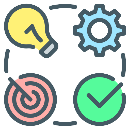 49,1
73,0
Транспортировка
и хранение
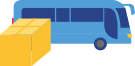 66,1
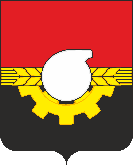 ФИНАНСОВЫЕ РЕЗУЛЬТАТЫ ДЕЯТЕЛЬНОСТИ ОРГАНИЗАЦИЙ
За январь-декабрь 2023 года сальдированный финансовый результат (прибыль минус убыток) организаций города Кемерово (без субъектов малого предпринимательства, банков, страховых и бюджетных организаций) составил 175,8 млрд рублей прибыли (январь-декабрь 2022 года – 264,3 млрд рублей прибыли)
Динамика сальдированного финансового результата крупных и средних организаций г. Кемерово, млн рублей
2021 год
2022 год
2023 год
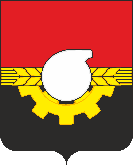 ИНВЕСТИЦИИ
Организациями города всех форм собственности за 2023 год направлено 78,3 млрд рублей инвестиций в основной капитал, что в сопоставимых ценах на 14,6 % ниже уровня 2022 года
Объем инвестиций по крупным и средним предприятиям за 2023 год сложился на уровне 48,5 млрд рублей (снижение в сопоставимых ценах составило 21,3 %)
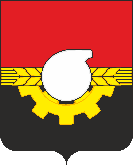 БЮДЖЕТ ГОРОДА
Структура доходов бюджета города Кемерово
Структура бюджета 
города Кемерово, 
млн рублей
Структура расходов бюджета города Кемерово, млн рублей